CÁLCULO CORREGIDO DE LOS CAMPOS ACÚSTICOS (DIRECTO, TEMPRANO Y TARDÍO)
Basado en la teoría moderna
Octubre, 2018. 
Requena Plens, Jose Manuel; Vera Guarinos, Jenaro.
DFISTS. Escuela Politécnica Superior de Alicante.
Introducción
El cálculo de los campos acústicos directo y reverberado según Hopkins y Stryker (1948):



Teniendo en cuenta la integración temporal de los campos acústicos estos se dividen en tres: campo directo, campo temprano y campo tardío (Teoría revisada, Barron y Lee, 1988):
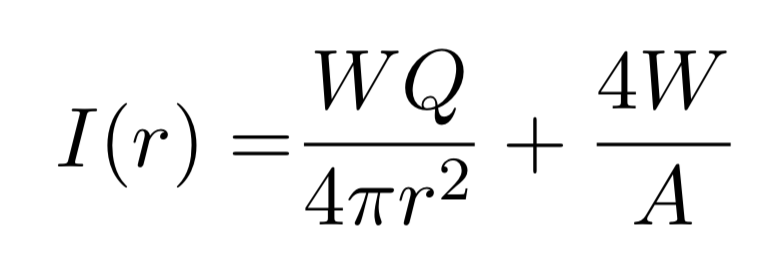 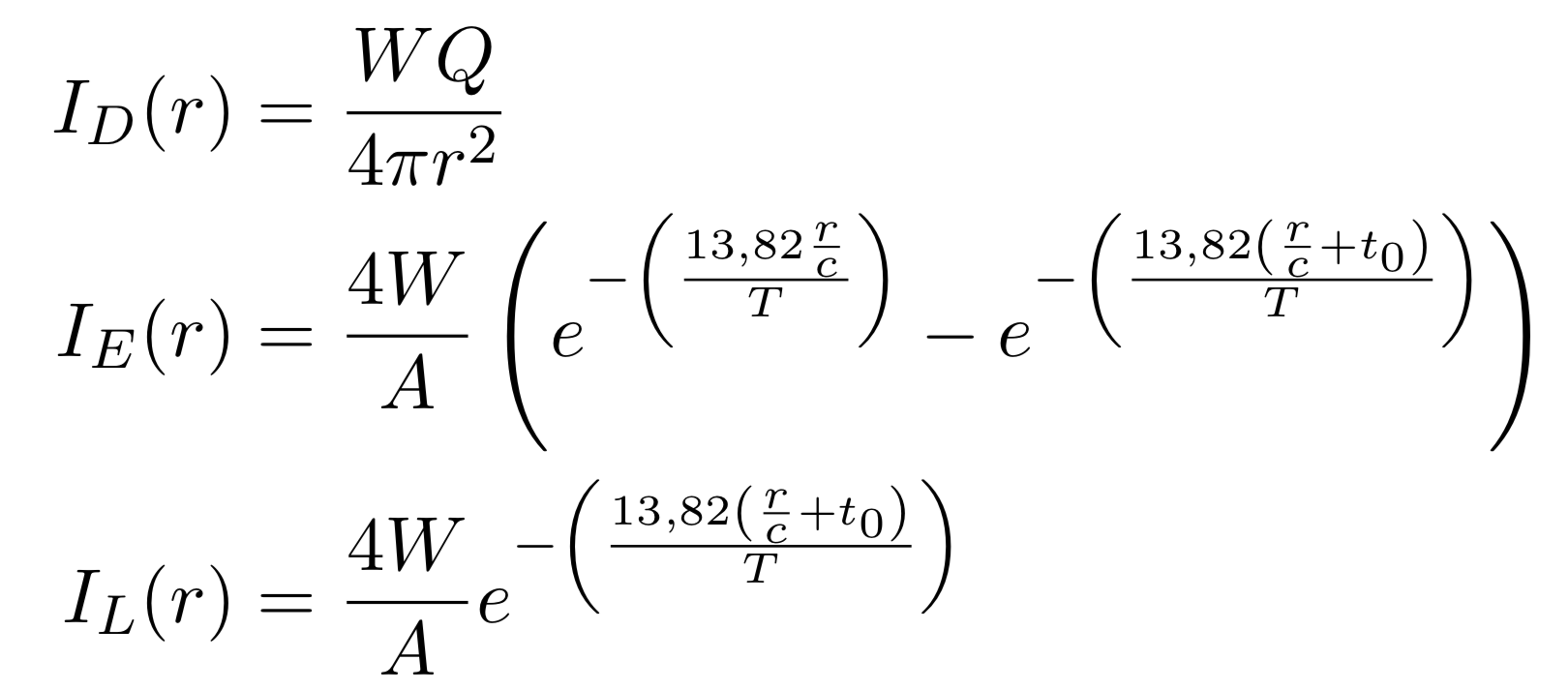 t0 = 50 ms
*Teniendo en cuenta el efecto Hass
t0 = 50 ms
Cálculo corregido, basado en la teoría moderna, de los campos acústicos (directo, temprano y tardío). Plens y Guarinos. 2018
Introducción
Cálculo corregido, basado en la teoría moderna, de los campos acústicos (directo, temprano y tardío). Plens y Guarinos. 2018
Teoría revisada corregida
La teoría revisada corregida busca mejorar el ajuste de los cálculos de los campos acústicos propuestos por Barron y Lee.

La primera corrección es un factor aplicado al cálculo del campo temprano debido a que este decae aproximadamente con la inversa de la distancia.
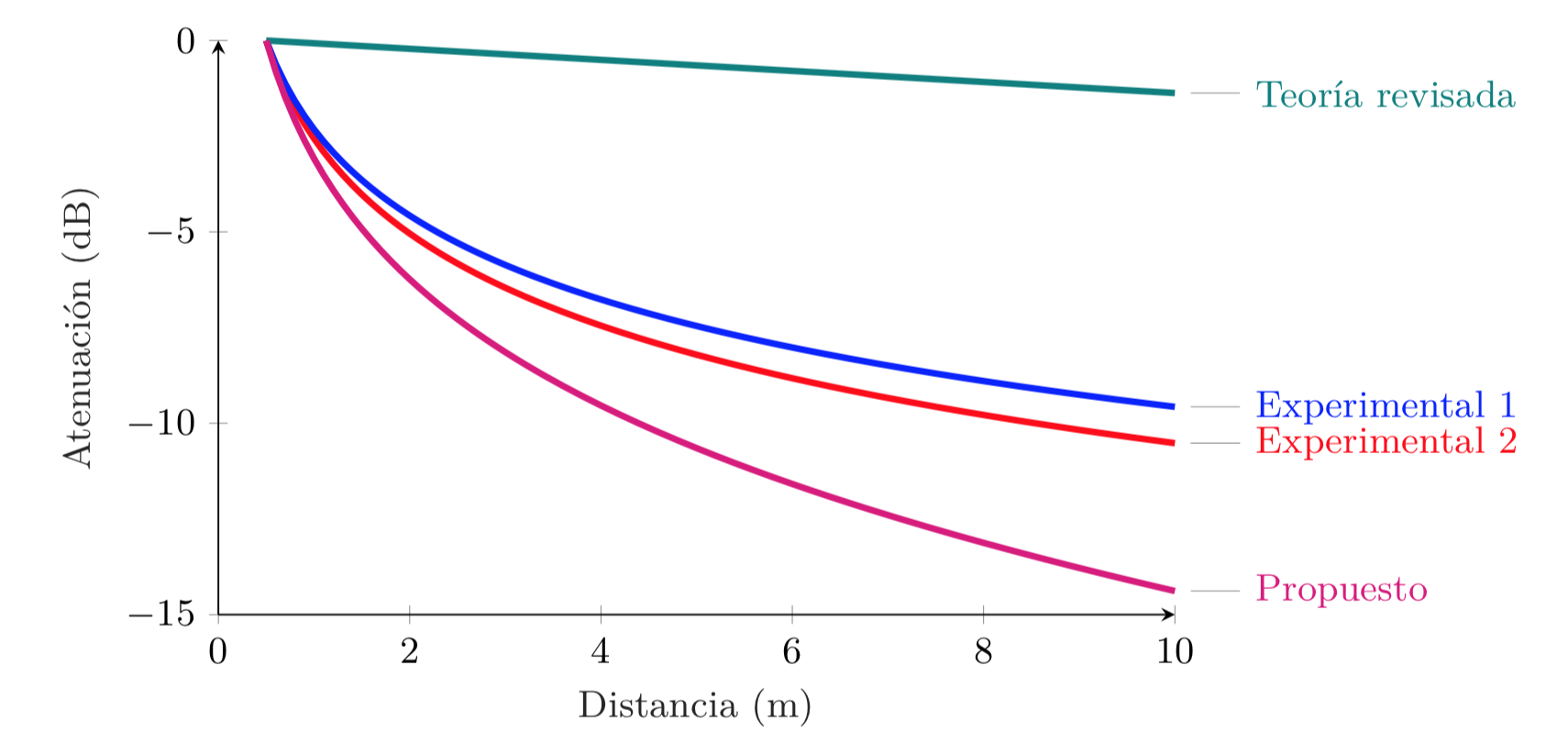 Cálculo corregido, basado en la teoría moderna, de los campos acústicos (directo, temprano y tardío). Plens y Guarinos. 2018
Teoría revisada corregida
El resto de correcciones son coeficientes aplicados tanto a la exponencial como al global. Estos coeficientes se obtienen mediante regresión ajustando las ecuaciones a los campos obtenidos experimentalmente.







Este no es un método definitivo sino que el fin del mismo es encontrar que relación tiene cada coeficiente con los parámetros del recinto o la fuente y sustituirlo por esta.
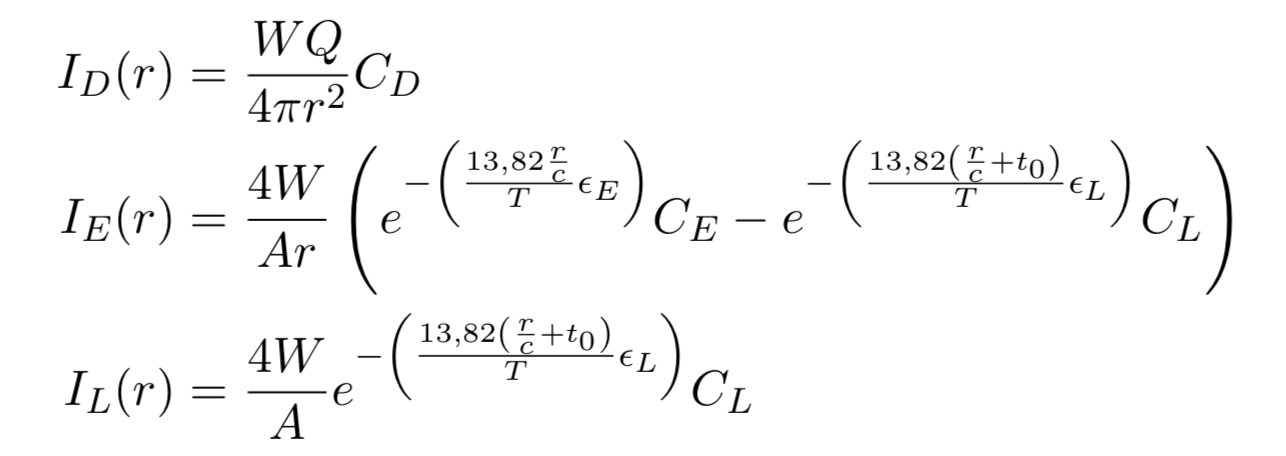 Cálculo corregido, basado en la teoría moderna, de los campos acústicos (directo, temprano y tardío). Plens y Guarinos. 2018
Experimentación
Se han realizado los cálculos de los campos acústicos de dos recintos diferentes mediante el software EASE. Ambas simulaciones se han validado previamente mediante medidas experimentales.

Los recintos son:

OP/S003: 18.9 x 9.6 x 2.8 m.




EP/0-26M: 11.9 x 7.1 x 2.7 m.
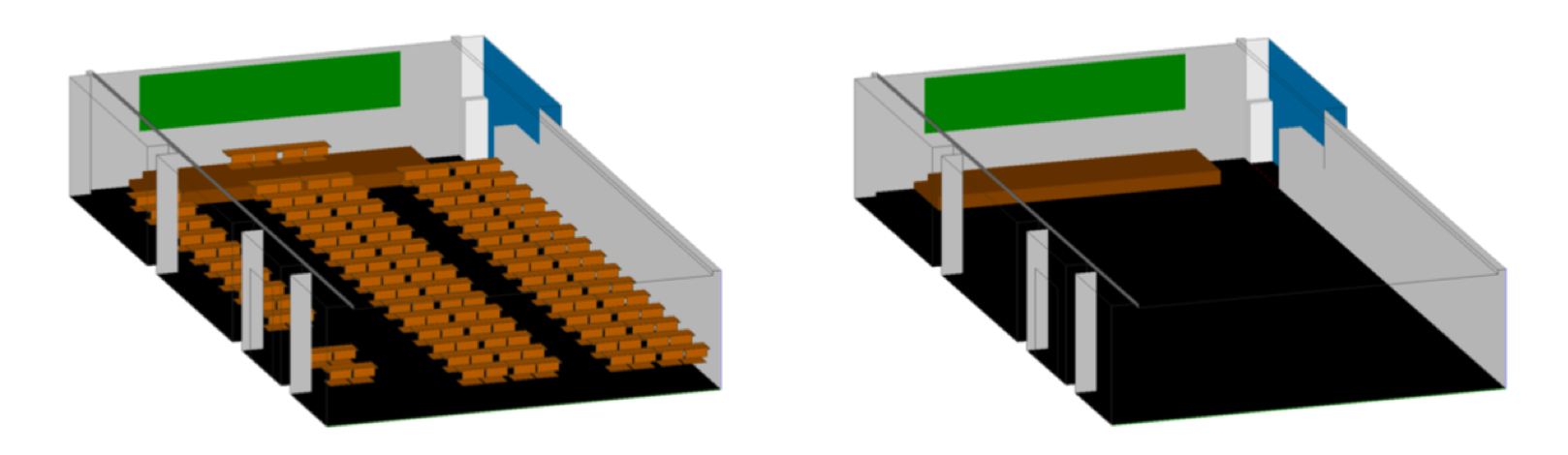 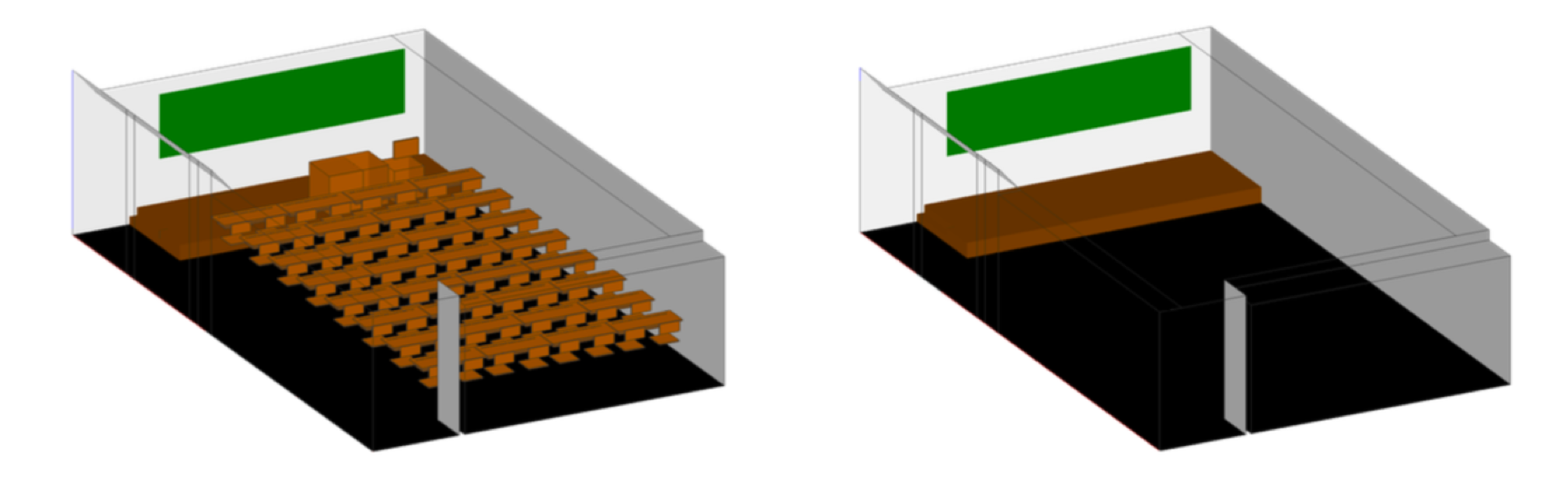 Cálculo corregido, basado en la teoría moderna, de los campos acústicos (directo, temprano y tardío). Plens y Guarinos. 2018
Campos acústicos experimentales/simulación
Los campos acústicos obtenidos en el recinto OP/S003 son:






Y en el aula EP/0-26M:
Esquina
Centro
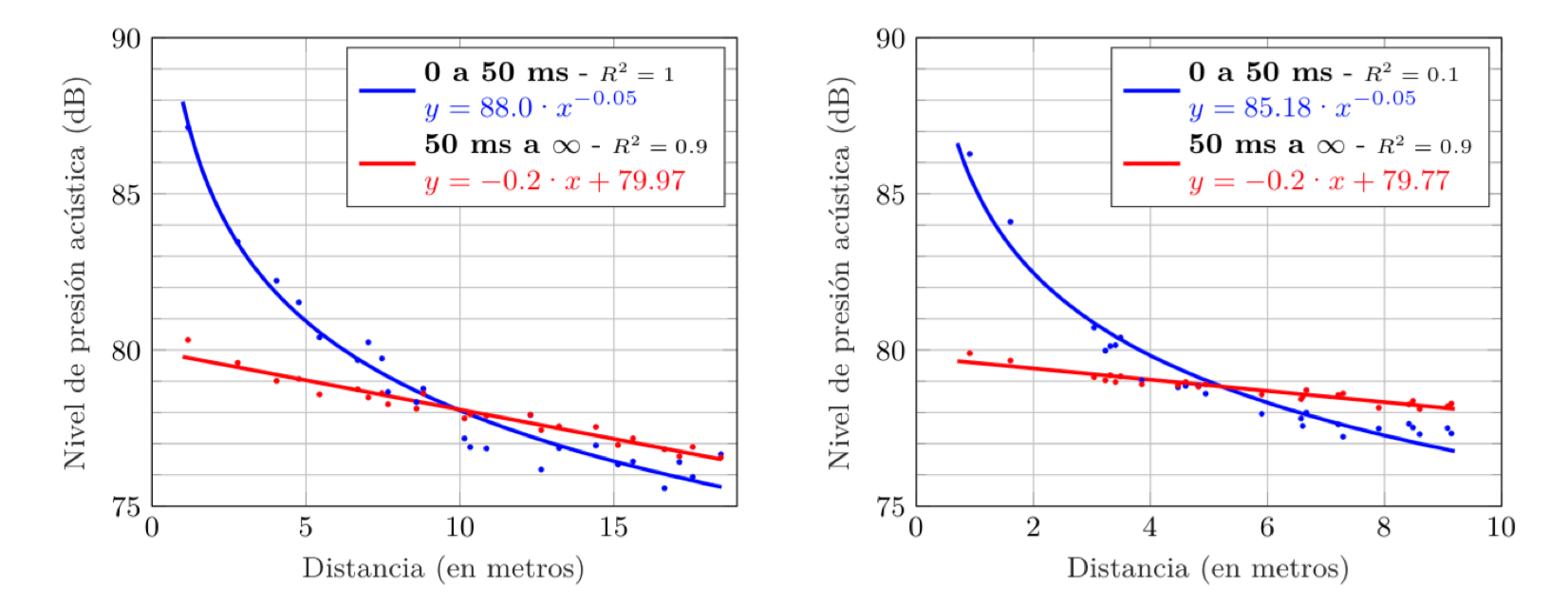 Esquina
Centro
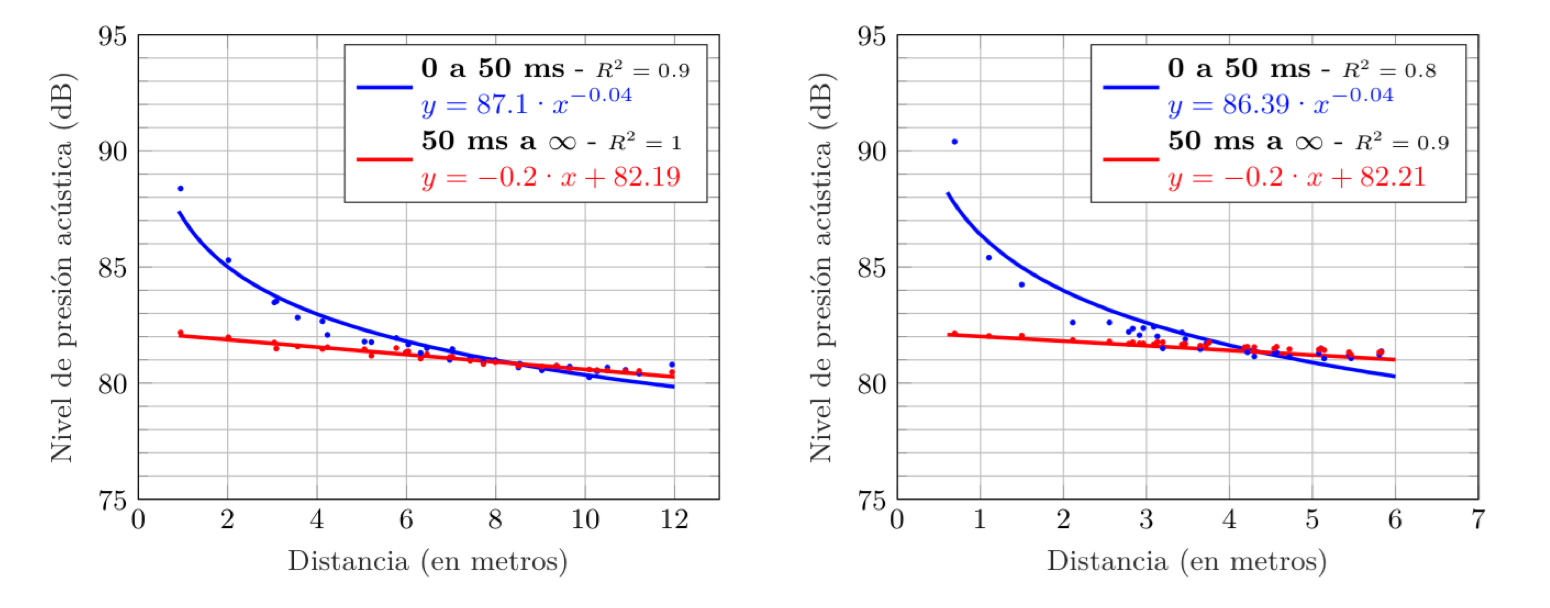 Cálculo corregido, basado en la teoría moderna, de los campos acústicos (directo, temprano y tardío). Plens y Guarinos. 2018
Aplicación
Esquina
Centro
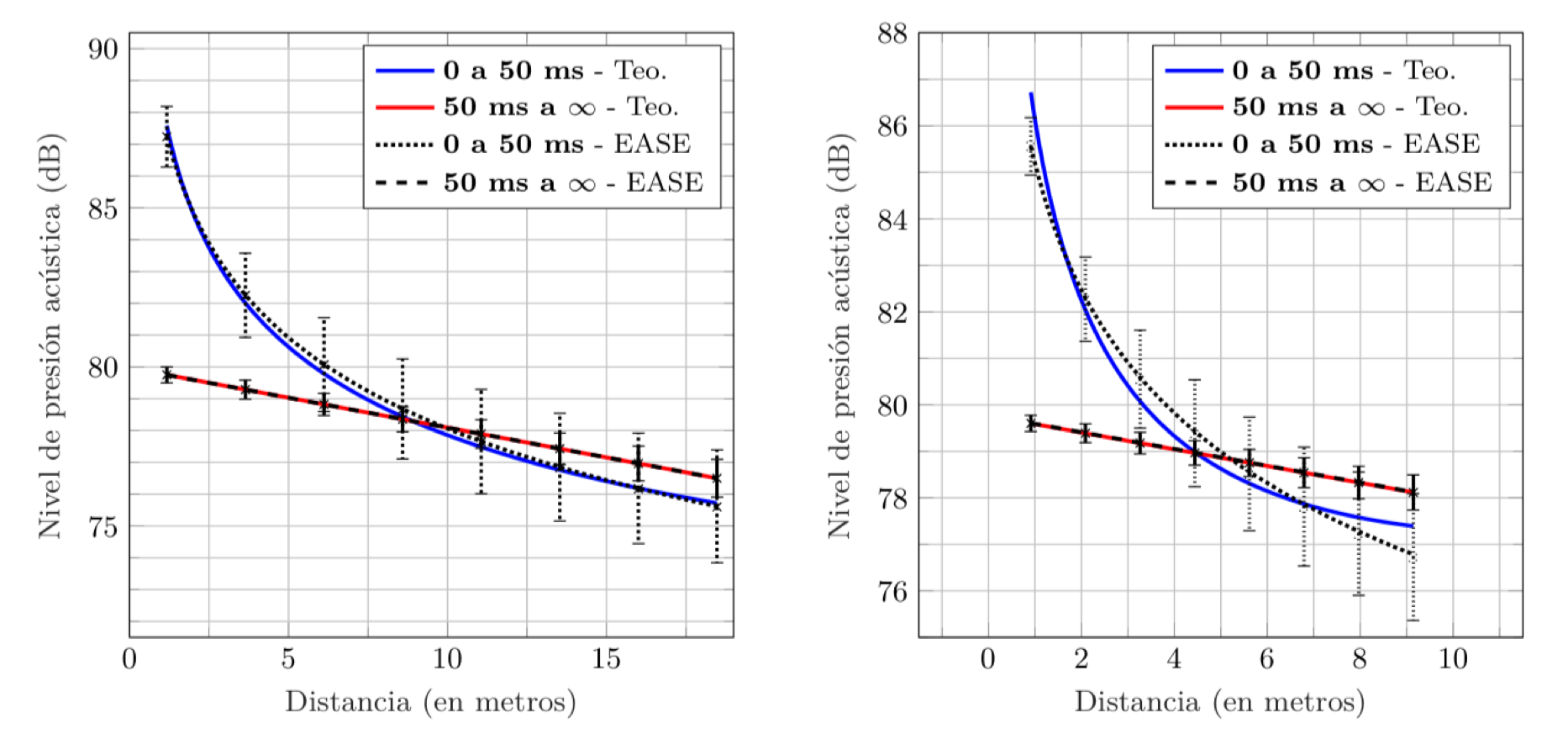 Cálculo corregido, basado en la teoría moderna, de los campos acústicos (directo, temprano y tardío). Plens y Guarinos. 2018
Aplicación
Esquina
Centro
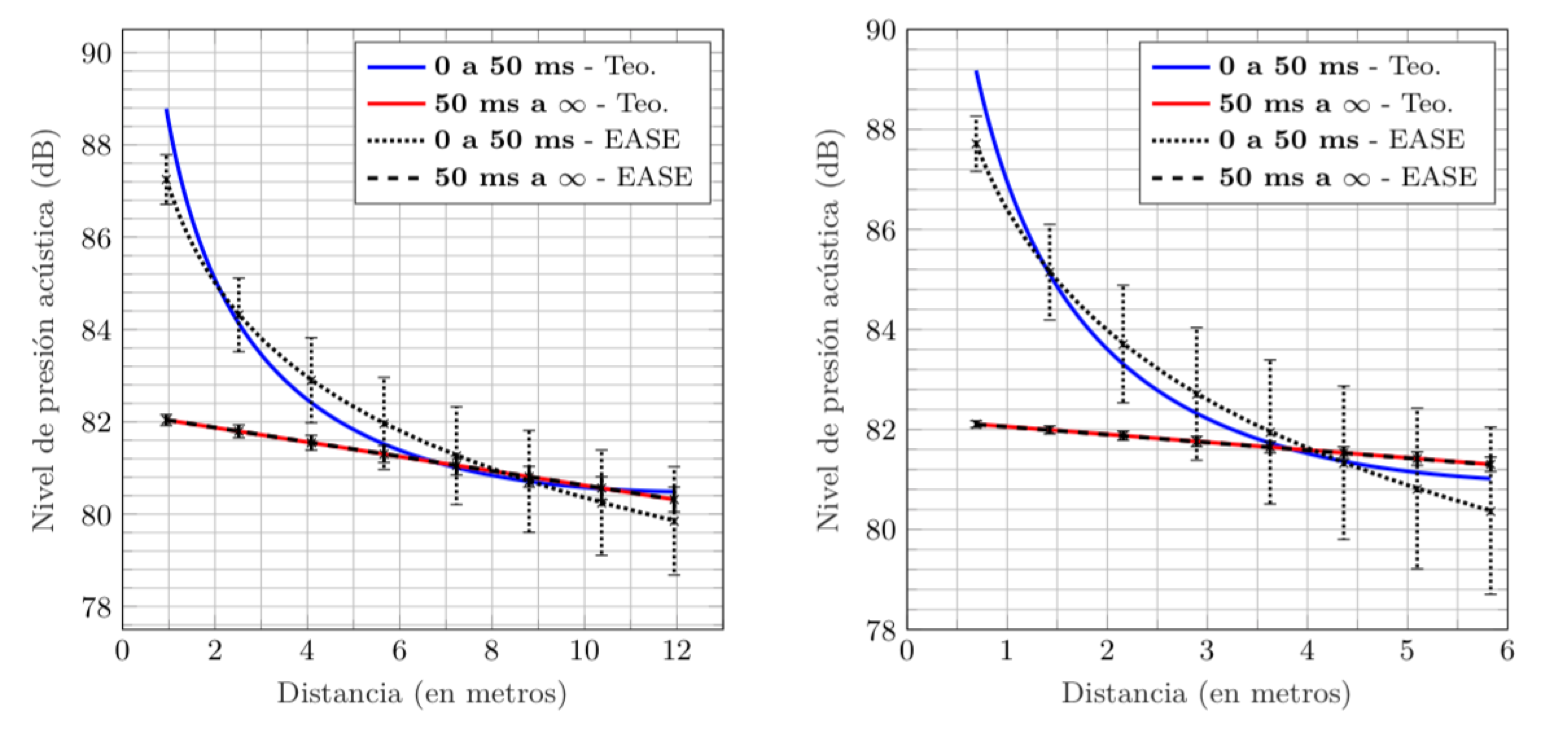 Cálculo corregido, basado en la teoría moderna, de los campos acústicos (directo, temprano y tardío). Plens y Guarinos. 2018
Conclusiones
Es necesario realizar decenas de medidas experimentales para encontrar las relaciones de los parámetros del recinto y la fuente con los coeficientes propuestos.

El decaimiento del campo temprano frente a la distancia depende en gran medida de la posición de la fuente y el volumen del recinto, por lo que se debe establecer unos limites de validez para aplicar la inversa de la distancia.

Las ecuaciones se proponen en su forma general para que puedan ser utilizadas con cualquier tiempo de integración.

Debido a la simplicidad de los cálculos, si finalmente se encuentran las relaciones, se podrá utilizar para analizar los campos acústicos en un recinto de forma rápida y efectiva sin recurrir a cálculos costosos como los realizados por programas de simulación acústica.
Cálculo corregido, basado en la teoría moderna, de los campos acústicos (directo, temprano y tardío). Plens y Guarinos. 2018
CÁLCULO CORREGIDO DE LOS CAMPOS ACÚSTICOS (DIRECTO, TEMPRANO Y TARDÍO)
Basado en la teoría moderna
Octubre, 2018. 
Requena Plens, Jose Manuel; Vera Guarinos, Jenaro.
DFISTS. Escuela Politécnica Superior de Alicante.